Provider Forum: Input on Community Based Organization Grant Application for School Based Mental Health Services

May 31, 2018
Welcome & Introductions
School-Based Behavioral Goal
To create a coordinated and responsive behavioral health system for all students in all public and public charter schools
Today’s Objectives
Provide background information on Scope of School Mental Health Program as delivered within DBH
Obtain Community Based Organization input for consideration in the Scope of Work for Grant application opportunity
Mayor’s $3,000,000 Investment for Year 1 Implementation
Key Activities for Year 1 Implementation
Developing effective school/provider partnerships, teaming, and coordination of school-based behavioral health resources
Growing the pool of available, high quality community-based partners; and
Support for school-based non-billable activities of community-based mental health providers partnering with the first set of schools
(Note: The expansion is expected to reach all schools over the next three years)
Ideal Public Health Model of Behavioral Health Services
(1-5% of students)
Intensive Support
Individual student treatment
Assessment based
(10-15% of students)
Focused Group/Individual Interventions
At-risk students
Immediate Response
(80% of students)
Promotion and Primary Prevention
All settings, all students
Preventive, Proactive
Note that the proportion of students in a given school or district may vary substantially from this ideal across schools and over time, but this ideal may drive future planning as we seek to improve student behavioral health
Standards for School-Based Mental Health Services (Credited to the work of Boston Public Schools OSESS Behavioral Health Services and School Based Mental Health Collaborative June, 2012)
Proper Authorization to communicate with Primary Care Provider, School Personnel
Authorization to provide consultation
Maintain confidential records
Maintain current license and certifications
Clinical work and program activities are supported by appropriate and regularly scheduled face-to-face supervision and available telephonic consultation
Memorandum of Agreement between Local Education Agencies (LEAs) and Agency
Standards (Continued)
Appropriate, confidential/private, and as consistent as possible space and equipment for individual, family, and group interventions during school hours, and when applicable, after school hours
Informing school that third-party billing will be conducted
Support families in becoming insured when possible
Abide by professional standards and ethics
Support the reduction of barriers to learning
Provide cultural and linguistically competent care
Access trained interpreters when needed
Obtain consent for treatment and consent for billing
Standards (Continued)
Intervene in emergency and urgent situations with the safety of the child held paramount and assist with following the school’s emergency protocol
Follow confidentiality and the limitations of confidentiality
Make appropriate referrals and follow-up on referrals
Conduct diagnostic assessments at the beginning of treatment, update diagnostic assessments, align treatment planning goals with the diagnostic assessment, and align clinical sessions and notes with the treatment goals
Follow-up on missed appointments
Facilitate reintegration following hospitalizations and extended absences
Provide continuity of care during school breaks when possible
Conduct appropriate transfer, discharge, and after-care planning
Needs Assessment Tool
Implementation Plan including prevention, early intervention, and treatment services
Use of Outcome Measure
Use of Satisfaction Surveys
Use of Monthly reports
Support Attendance and School Culture and Climate Initiatives
Health and Wellness Promotion
Communication and Engagement of Youth and Families regarding mental health awareness, available resources, and how to access services
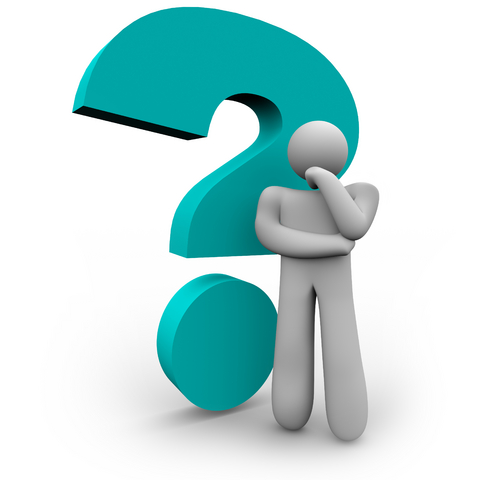